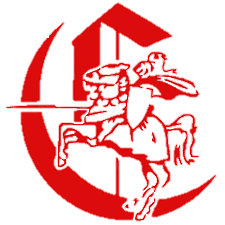 Welcome  2018-19 Carlton School Year!
Carlton Comprehensive 
Public High School
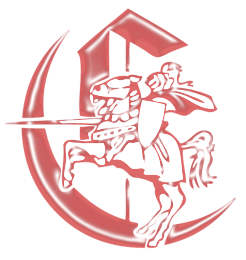 2018 – 2019 Bell 
Schedule
9/13/2018
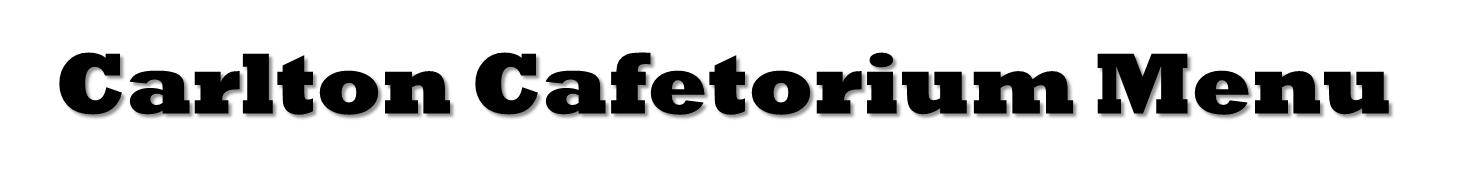 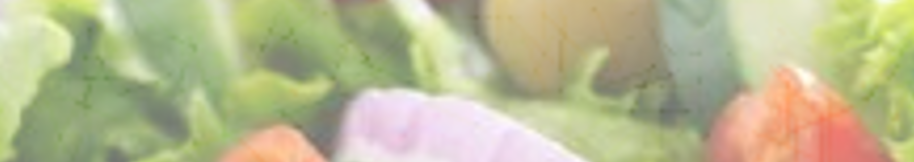 Th
Thursday, Sept. 13
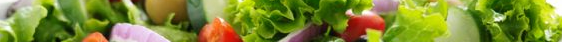 Today Today
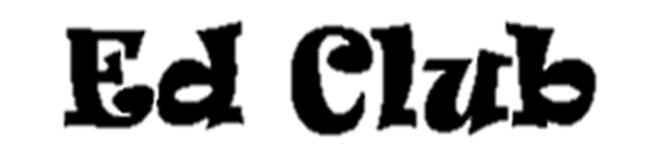 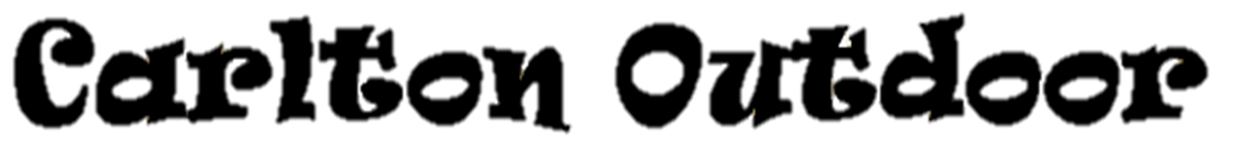 Do you enjoy doing outdoor activities?  
We will be enjoying the outdoors with a
number of activities.
Everyone welcome !
*Today
Construction Shop G106 
Bring your lunch!
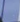 Student Bus Passes are available at the  General Office for $20
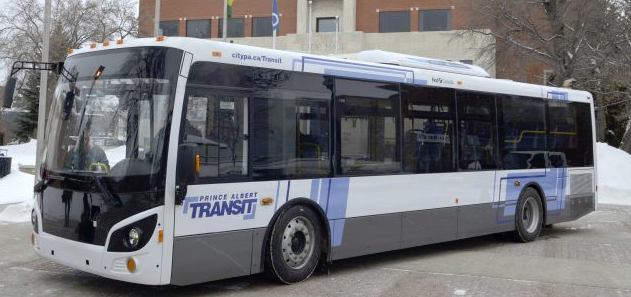 Passes for the  upcoming month   available on the 21st. of each month
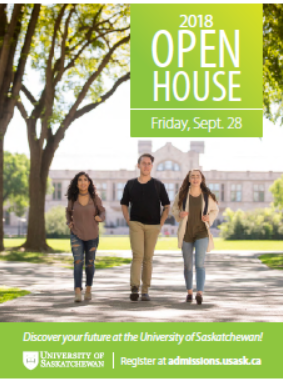 Register Now for the U of S Open House on Sept 28th!
Cost is $25
Deadline to apply is Sept 25th 
Pick up Permission forms and general information sheets in Students Services
Limited Space
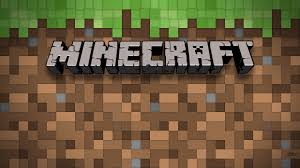 Starting - Monday Sept. 17  
Mondays and Wednesdays in Sept. 
12-30 – 1:10
B214
Bring your lunch!
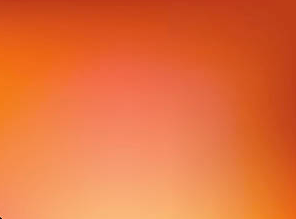 Like to argue a point?? Consider  joining  
The Carlton Debate Club
Tuesdays
Lunch time
Mr. Fahie’s - Room B109
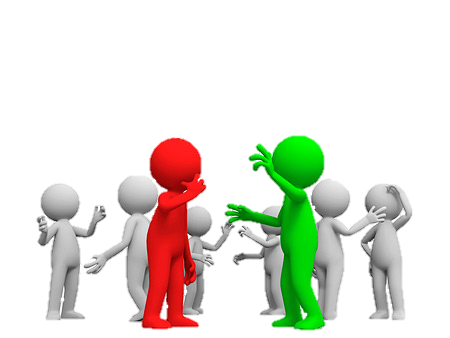 *No previous debate
 experience required
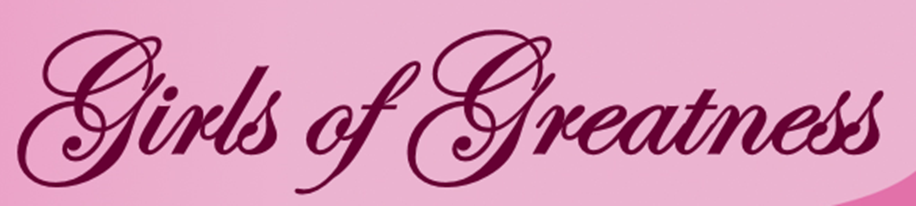 Girls of Greatness
Tues. Sept. 18, 2018
Period 2
Learning Commons
Open to Grades 9-12
Note room change!
Do you like to sing?
D
Consider 
  Carlton Choir
Take as a club activity or as a credit. 
Everyone is welcome.
Sign up in Room Y100/ Music room ASAP.
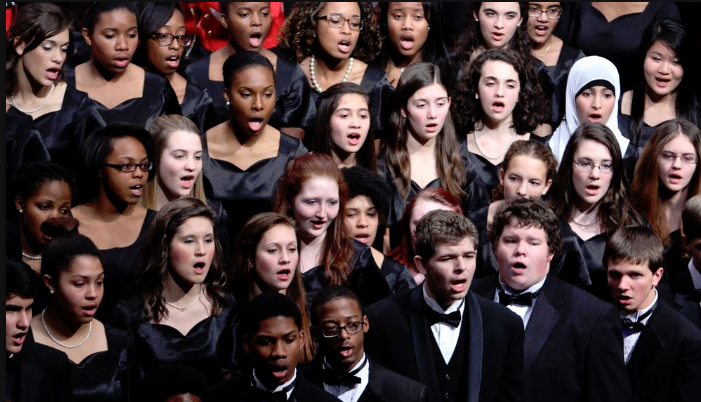 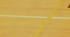 Volleyball  Officials Needed
Tues. and Wed. evenings 
Sr. B girls & Jr. girls.
If you are interested 
contact Mr. Strom
PE Office.
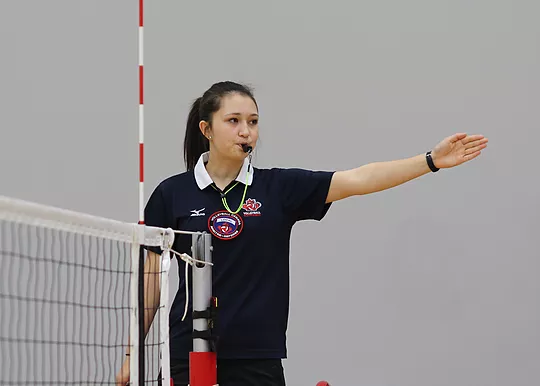 *Knowledge of the game
 rules are necessary.
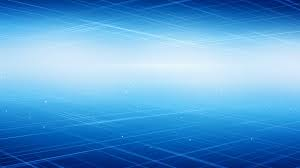 Please Return 
-textbooks
-library material
from last year, 
as soon as possible.